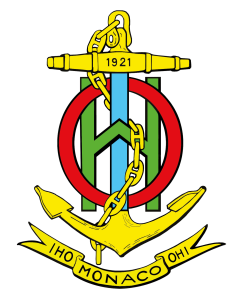 IRCC-9          Paramaribo – 13th of June 2017
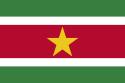 Satellite derived bathymetry (SDB) – Risk assessment
Background
A-1 PRO 5 (CA, FR, US): “development of an IHO SDB assessment and charting programme for as yet uncharted or poorly charted areas”
 SDB, used in conjunction with risk assessment methods, would be of considerable value in giving coastal States a clearer view of the status of hydrography in their waters
 A focused hydrographic program for obtaining certified quality data could follow on, based on priority requirements.
 Decision A1/18 “The Assembly tasked the IRCC to encourage the RHC to consider using satellite derived bathymetry ( SDB) and risk assessment methodologies in uncharted or poorly charted areas as part of attracting donor funding”
Approach to be considered by RHCs (1/2)
(1/3) R&D – cross RHCs
Evaluate and improve technical performance of SDB
Workshop hosted by CA in 03/2018  synthesis of MS evaluations, definition or required further actions
Liaise with HSPT (standards) and NCWG (portrayal)
Approach to be considered by RHCs (2/2)
(2/3) SDB pilot cases
Selection of priority areas wrt risk assessment
Selection of suitable (limited) areas
Prioritized SDB scheme  Costs  Operations
(3/3) Complement “standard” bathymetry
Cost estimates and prioritisation, with consideration of risk assessment
Resources
(1) mainly supported by HOs wishing to invest in SDB and to share experience and plans for future developments
(2) & (3) schemes to be presented, with the support of CBSC, to donor organizations for funding requests. The rationale for economic development of the region will be an important lever for raising funds
Organisation
(2) & (3): regional approach, as coastal States have the most acute analysis of priorities and of associated risks in their region on one hand, and the best appreciation of the state of knowledge on the other hand
Project team with motivated members ready to invest time and expertise to support a SDB project. Project meeting could be organized back to back with regular RHC meeting in the preparation phase
Action required from IRCC
RCC is invited to: 
a. note this report; 
b. encourage the Regional Hydrographic Commissions to consider using satellite derived bathymetry and risk assessment methodologies;
c. recommend to do it using the project rationale as presented in this paper or amended after discussion;
d. take any other action as appropriate.